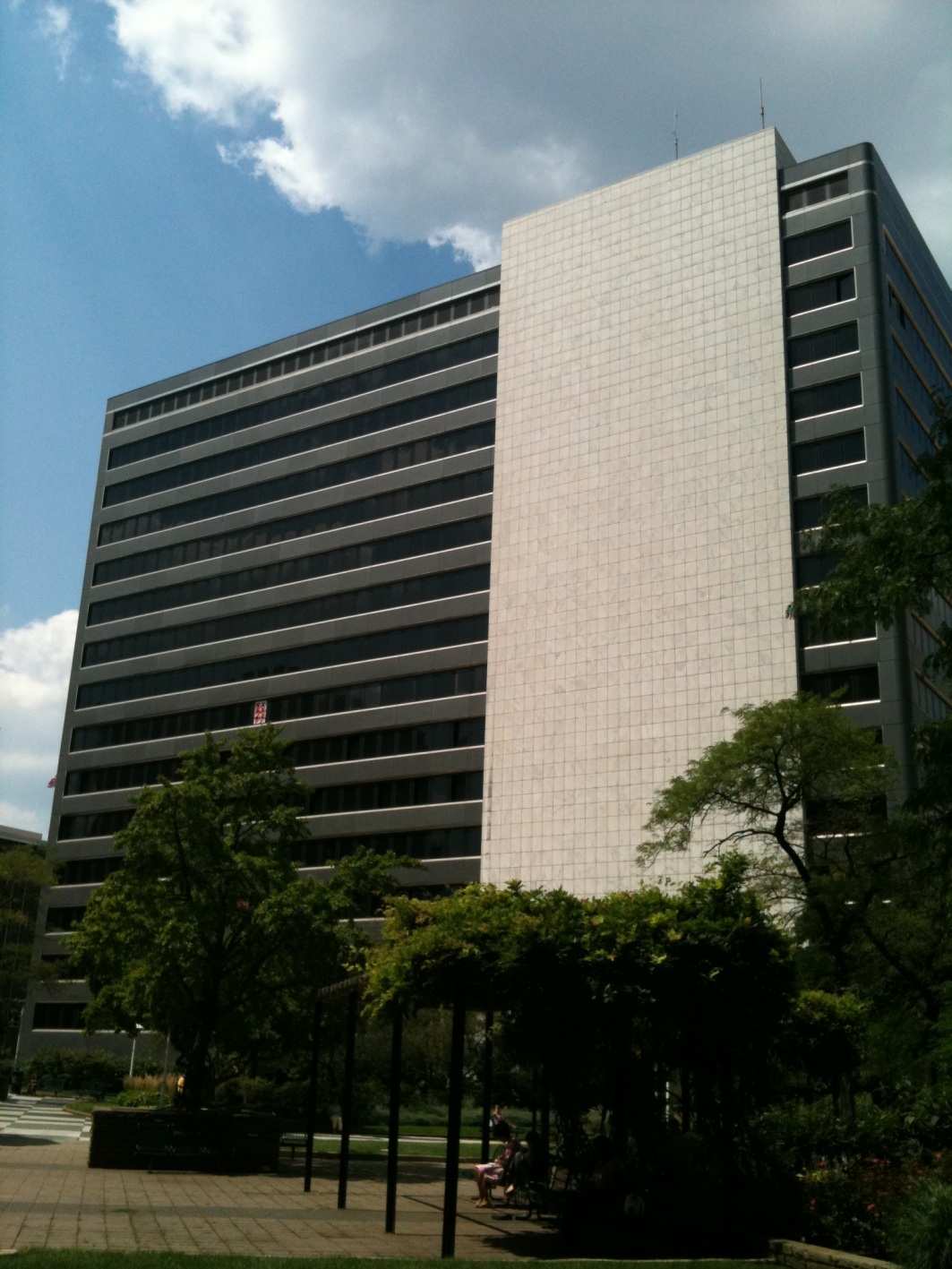 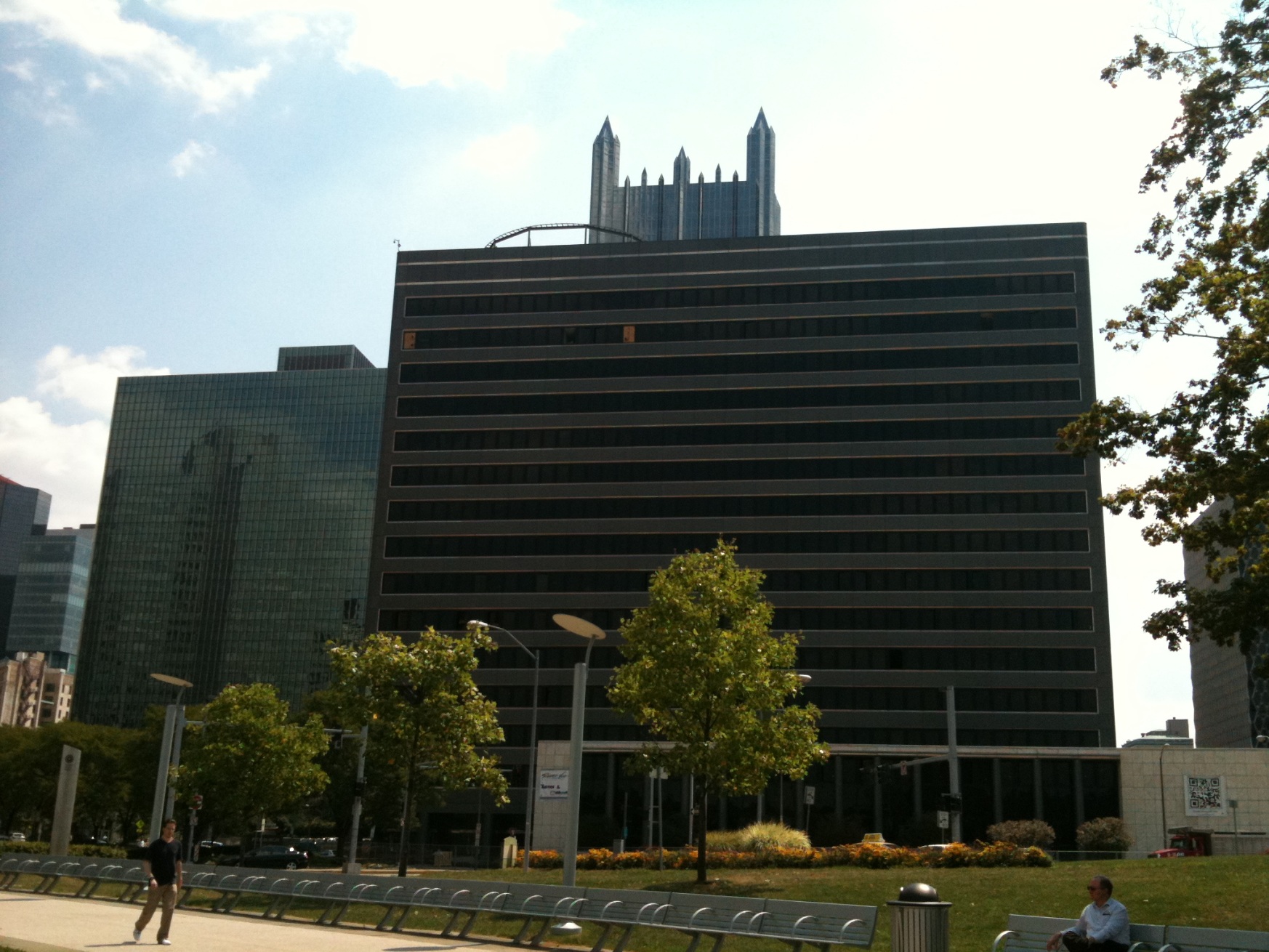 River Vue Apartments
Laura Pica – Mechanical Option
Adviser – Stephen Treado
Senior Thesis Program 2011-2012
Department of Architectural Engineering
Color photo taken by Laura Pica August 2011
Color photo taken by Laura Pica August 2011
Schedule
Building Overview
Existing Mechanical System
Mechanical Depth Design
Demand Control Ventilation
Mechanical Design Alternatives
Energy & Cost Analyses
Breadth 1 – Photovoltaic Array Study
Breadth 2 – CM Study
Conclusions
Acknowledgements
Schedule
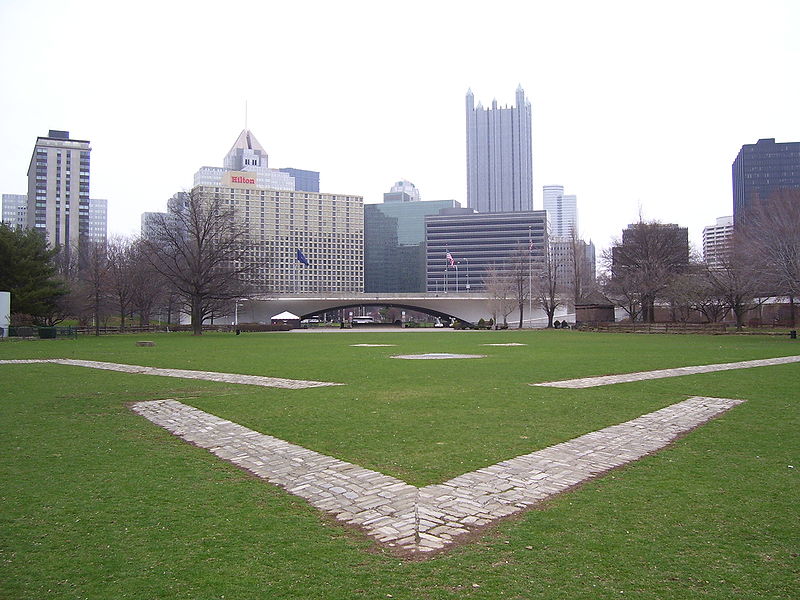 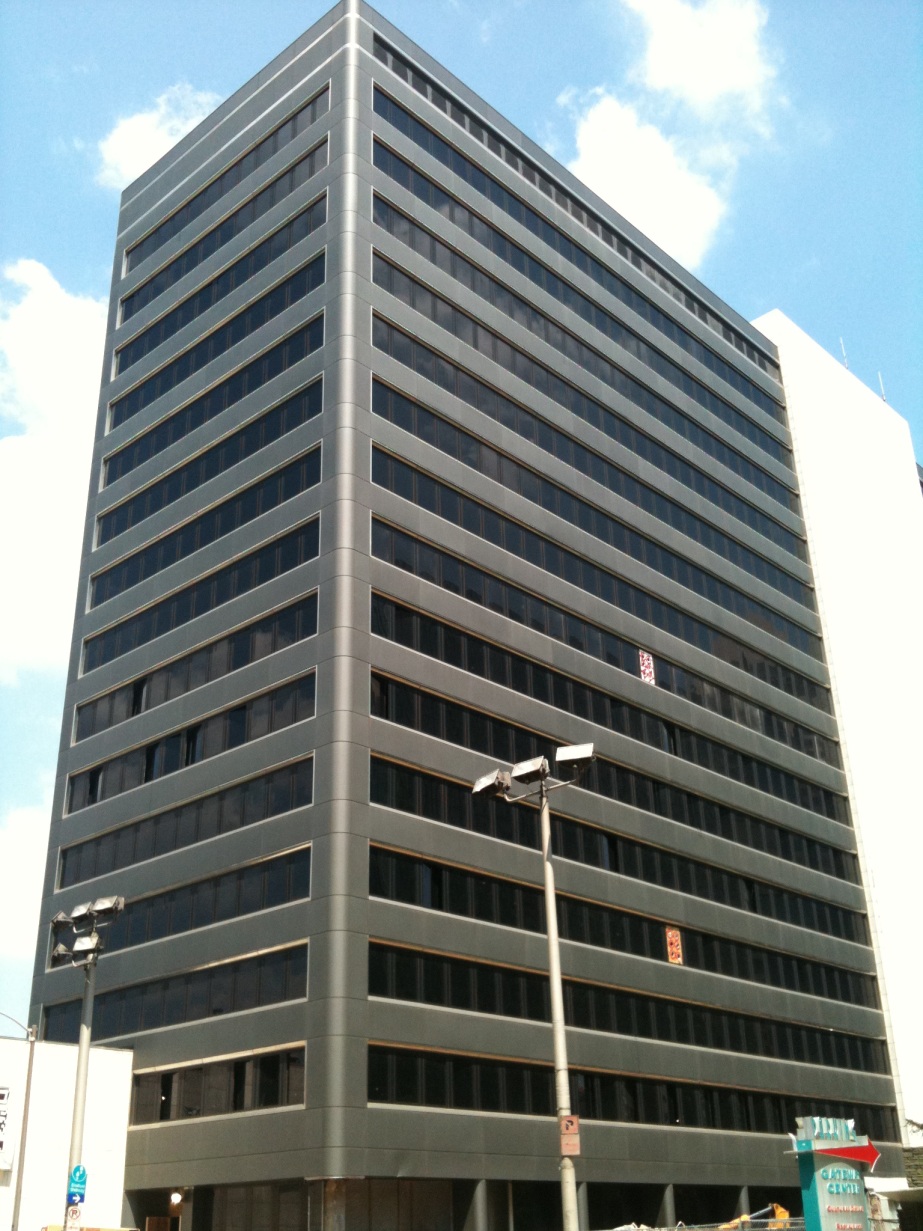 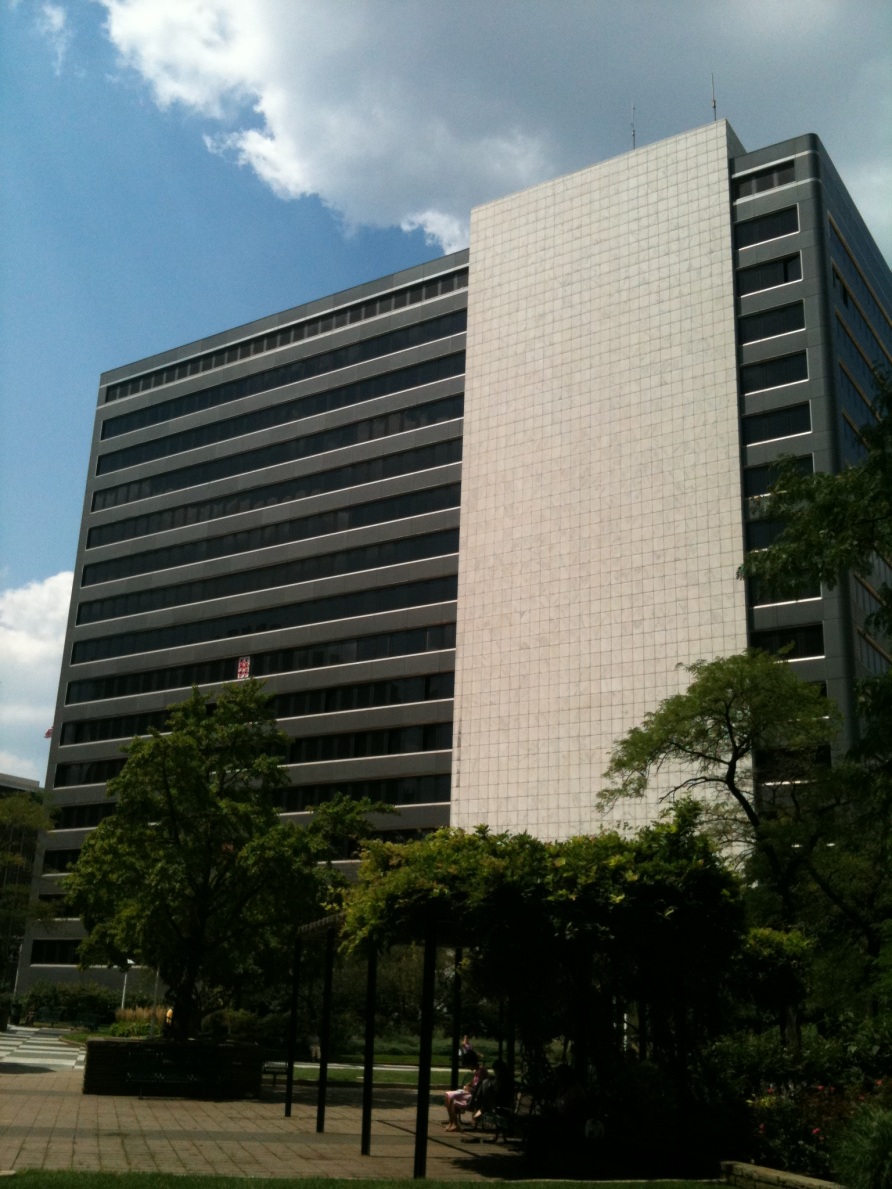 Building Overview
Existing Mechanical System
Mechanical Depth Design
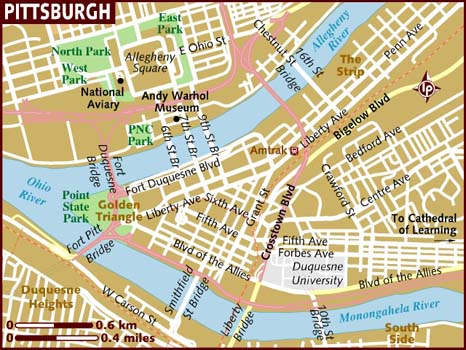 Demand Control Ventilation
Mechanical Design Alternatives
Energy & Cost Analyses
Photo courtesy www.wikipedia.com
Breadth 1 – Photovoltaic Array Study
Breadth 2 – CM Study
Conclusions
Acknowledgements
Photo courtesy: www.lonelyplanet.com
Photo taken by Laura Pica August 2011
Laura Pica – Mechanical Option - Adviser – Stephen Treado
Photo taken by Laura Pica August 2011
Project Cost Breakdown
Schedule
Building Loads
Building Overview
Existing Mechanical System
Mechanical Depth Design
Demand Control Ventilation
Mechanical Design Alternatives
Energy & Cost Analyses
Breadth 1 – Photovoltaic Array Study
Breadth 2 – CM Study
Conclusions
Acknowledgements
Laura Pica – Mechanical Option - Adviser – Stephen Treado
Schedule
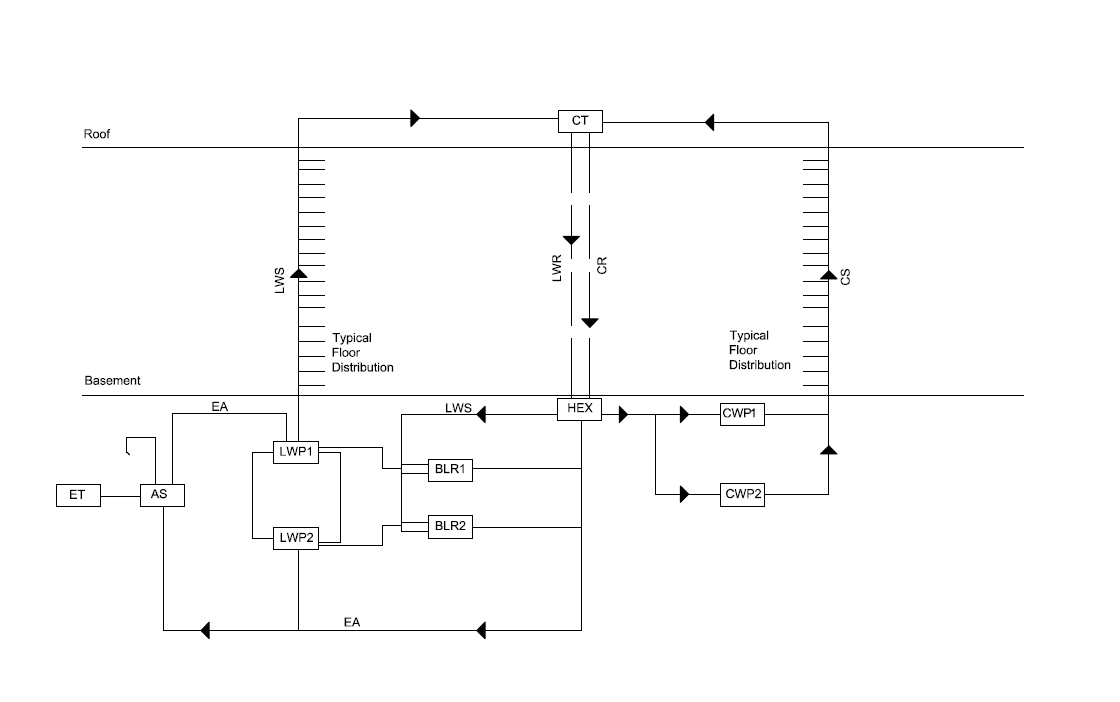 Building Overview
Existing Mechanical System
Mechanical Depth Design
Demand Control Ventilation
Mechanical Design Alternatives
Energy & Cost Analyses
Breadth 1 – Photovoltaic Array Study
Breadth 2 – CM Study
Conclusions
Acknowledgements
Laura Pica – Mechanical Option - Adviser – Stephen Treado
Schedule
Building Overview
Existing Mechanical System
Mechanical Depth Design
Demand Control Ventilation
Mechanical Design Alternatives
Energy & Cost Analyses
Breadth 1 – Photovoltaic Array Study
Breadth 2 – CM Study
Conclusions
Acknowledgements
Laura Pica – Mechanical Option - Adviser – Stephen Treado
Schedule
AHU Sizing Load Calculations
Building Overview
Lighting
Existing Mechanical System
Equipment
Mechanical Depth Design
Occupancy
Demand Control Ventilation
Solar Gain
Mechanical Design Alternatives
Energy & Cost Analyses
Breadth 1 – Photovoltaic Array Study
Breadth 2 – CM Study
Conclusions
Acknowledgements
Need for energy conservation
Laura Pica – Mechanical Option - Adviser – Stephen Treado
Demand Control Ventilation
Schedule
Building Overview
Existing Mechanical System
Mechanical Depth Design
Demand Control Ventilation
Mechanical Design Alternatives
Energy & Cost Analyses
Breadth 1 – Photovoltaic Array Study
Breadth 2 – CM Study
Conclusions
Acknowledgements
c(t+∆t) = c(t) * e^(-n*∆t) + (cb + (N*q)/(n*V)) * (1-e^(-n*∆t)
Laura Pica – Mechanical Option - Adviser – Stephen Treado
Schedule
Building Overview
Existing Mechanical System
Mechanical Depth Design
Demand Control Ventilation
Mechanical Design Alternatives
Energy & Cost Analyses
Breadth 1 – Photovoltaic Array Study
Breadth 2 – CM Study
Conclusions
Acknowledgements
Laura Pica – Mechanical Option - Adviser – Stephen Treado
Schedule
Contaminant  Calculations
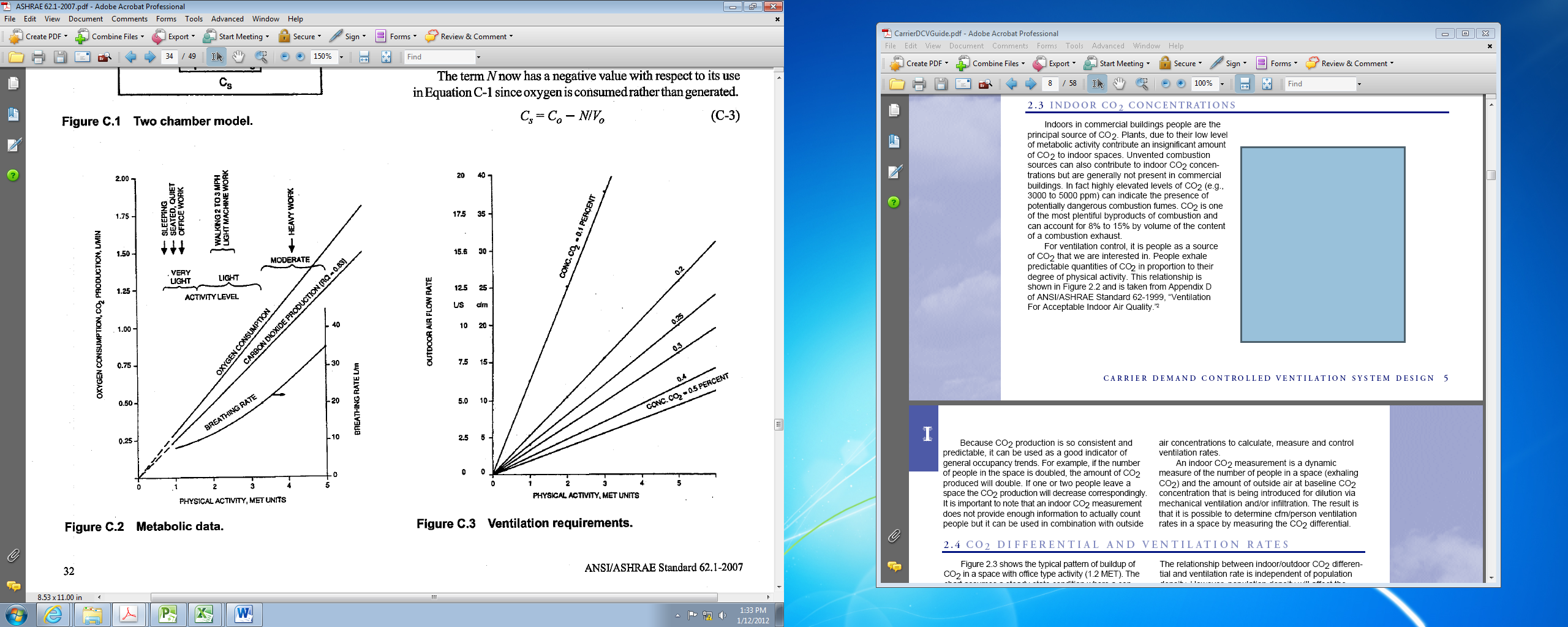 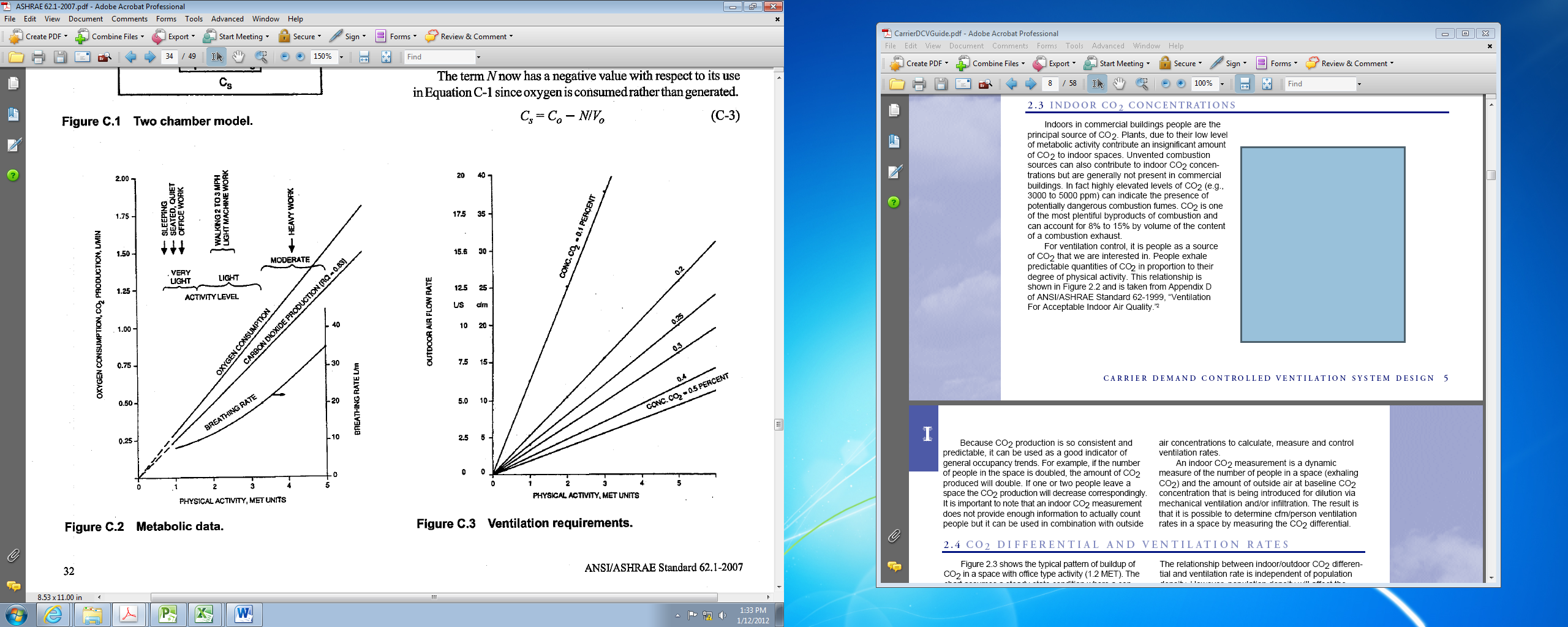 Contaminant Differential (Ceq) = Co + (N/Vo)
Building Overview
Existing Mechanical System
Vo = outdoor airflow rate per person
N = CO2 rate per person
Co = CO2 concentration outside
Mechanical Depth Design
Demand Control Ventilation
Mechanical Design Alternatives
Assumptions:
15 cfm/person
700 ppm 
1.2 MET level means N= 0.0106 cfm
Co = 400 ppm
Energy & Cost Analyses
Breadth 1 – Photovoltaic Array Study
Breadth 2 – CM Study
MET =1.2 and 15 cfm of outside airflow, the expected CO2 concentration will be about 0.13 percent
Conclusions
Acknowledgements
Ceq = 1107 ppm differential
Laura Pica – Mechanical Option - Adviser – Stephen Treado
Schedule
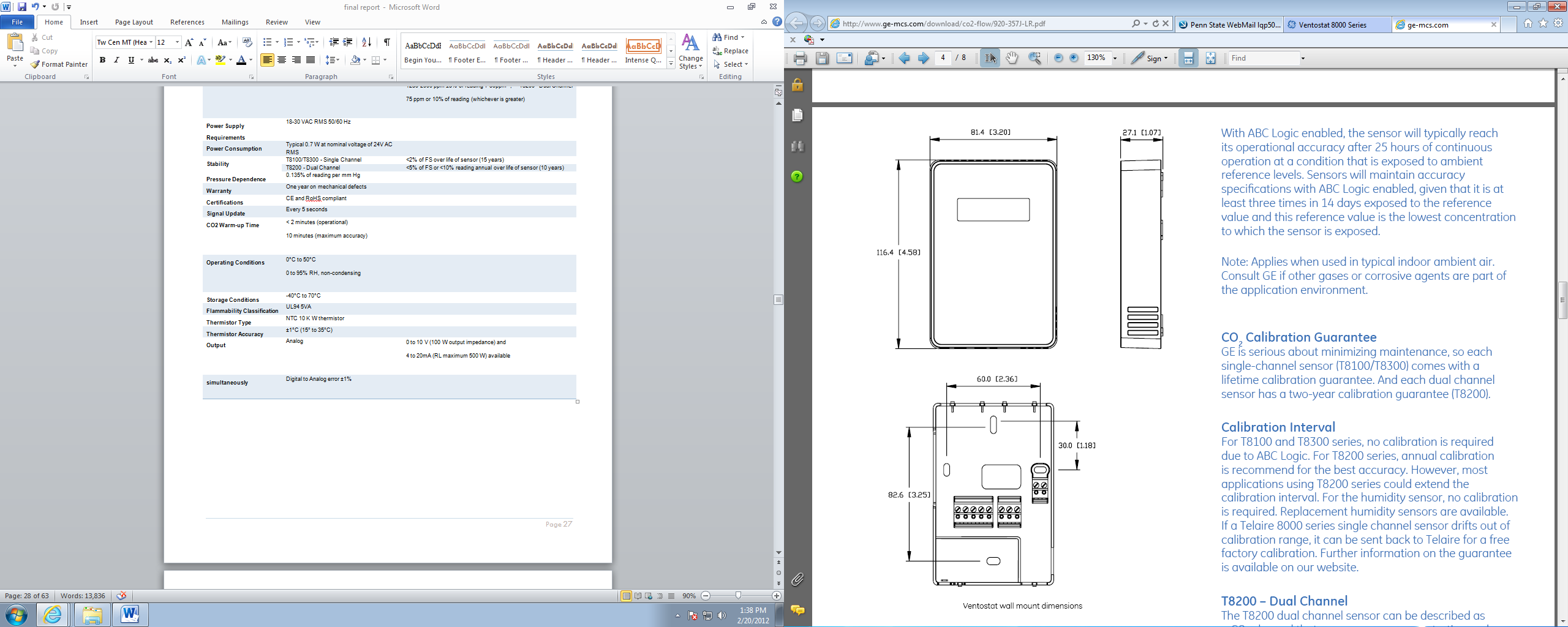 Telair Ventostate 8000 series sensors
Building Overview
accurate within 3% and can detect 400-1250 ppm of CO2
Existing Mechanical System
CO2 detection between 2-3 minutes
Mechanical Depth Design
Demand Control Ventilation
Control Logic
Mechanical Design Alternatives
one sensor per floor  located in return air duct
Energy & Cost Analyses
Breadth 1 – Photovoltaic Array Study
supply air fan VFD to start when CO2 concentration reaches 1170 ppm or more
Breadth 2 – CM Study
Conclusions
*See final report for full descriptions of control logic and sequence of operation
Acknowledgements
Laura Pica – Mechanical Option - Adviser – Stephen Treado
Schedule
Design alternatives studied include:
Building Overview
Existing Mechanical System
Base AHU
AHU w/ DCV
Mechanical Depth Design
AHU w/ DCV and Economizer
Demand Control Ventilation
AHU w/ DCV and 1 Stage of Energy Recovery via Fixed Plate HX (OA Preconditioning)
Mechanical Design Alternatives
Energy & Cost Analyses
AHU w/ DCV and 2 Stages of Energy Recovery: Fixed Plate HX & Runaround Coil Loop
Breadth 1 – Photovoltaic Array Study
Breadth 2 – CM Study
Conclusions
Acknowledgements
Laura Pica – Mechanical Option - Adviser – Stephen Treado
Schedule
Building Overview
Existing Mechanical System
Mechanical Depth Design
Demand Control Ventilation
Mechanical Design Alternatives
Energy & Cost Analyses
Breadth 1 – Photovoltaic Array Study
Breadth 2 – CM Study
Conclusions
Acknowledgements
Laura Pica – Mechanical Option - Adviser – Stephen Treado
Schedule
Capital Cost
Building Overview
Existing Mechanical System
Mechanical Depth Design
Demand Control Ventilation
Mechanical Design Alternatives
Energy & Cost Analyses
Breadth 1 – Photovoltaic Array Study
Breadth 2 – CM Study
Conclusions
Acknowledgements
Laura Pica – Mechanical Option - Adviser – Stephen Treado
System Selection
Schedule
Building Overview
Existing Mechanical System
Mechanical Depth Design
Demand Control Ventilation
Mechanical Design Alternatives
AHU with DCV and Economizer
Energy & Cost Analyses
Success measured with:
Breadth 1 – Photovoltaic Array Study
Occupant comfort
Breadth 2 – CM Study
Reduced energy use and emissions with control strategy
Conclusions
Acknowledgements
Minimum ventilation requirements met
Laura Pica – Mechanical Option - Adviser – Stephen Treado
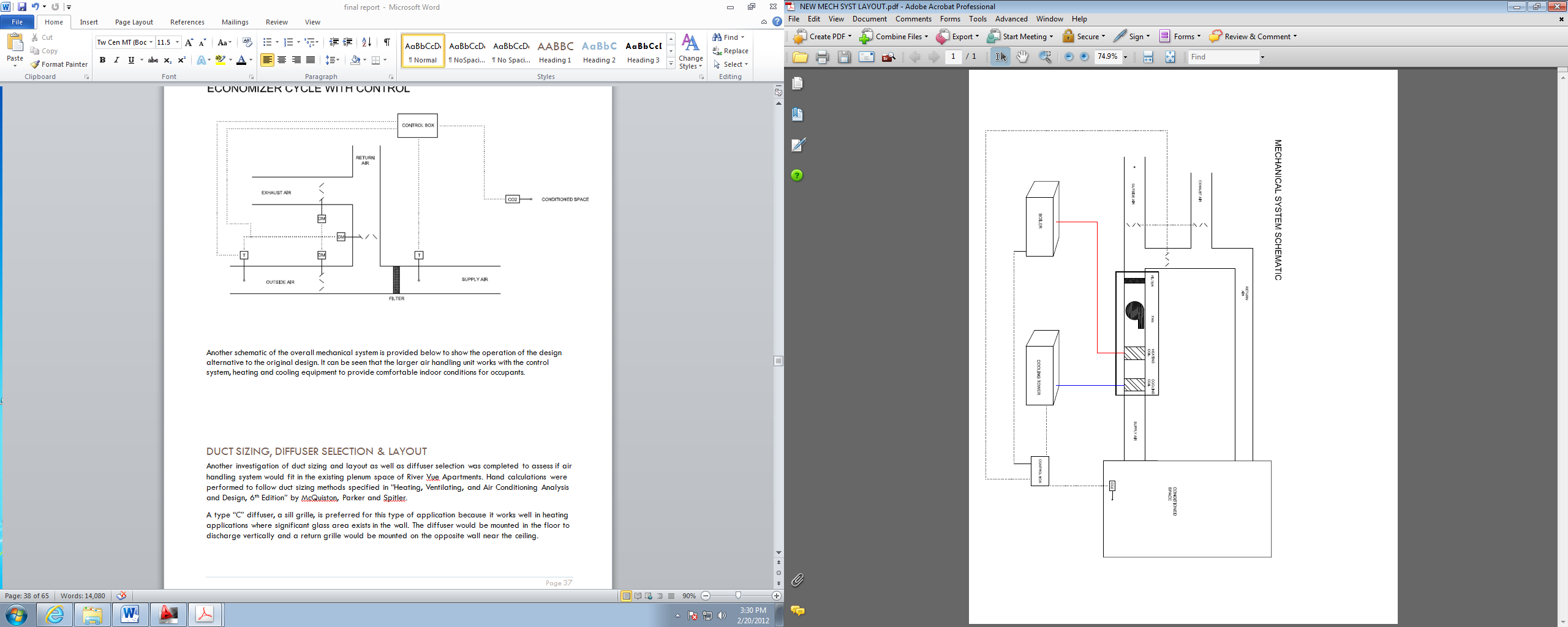 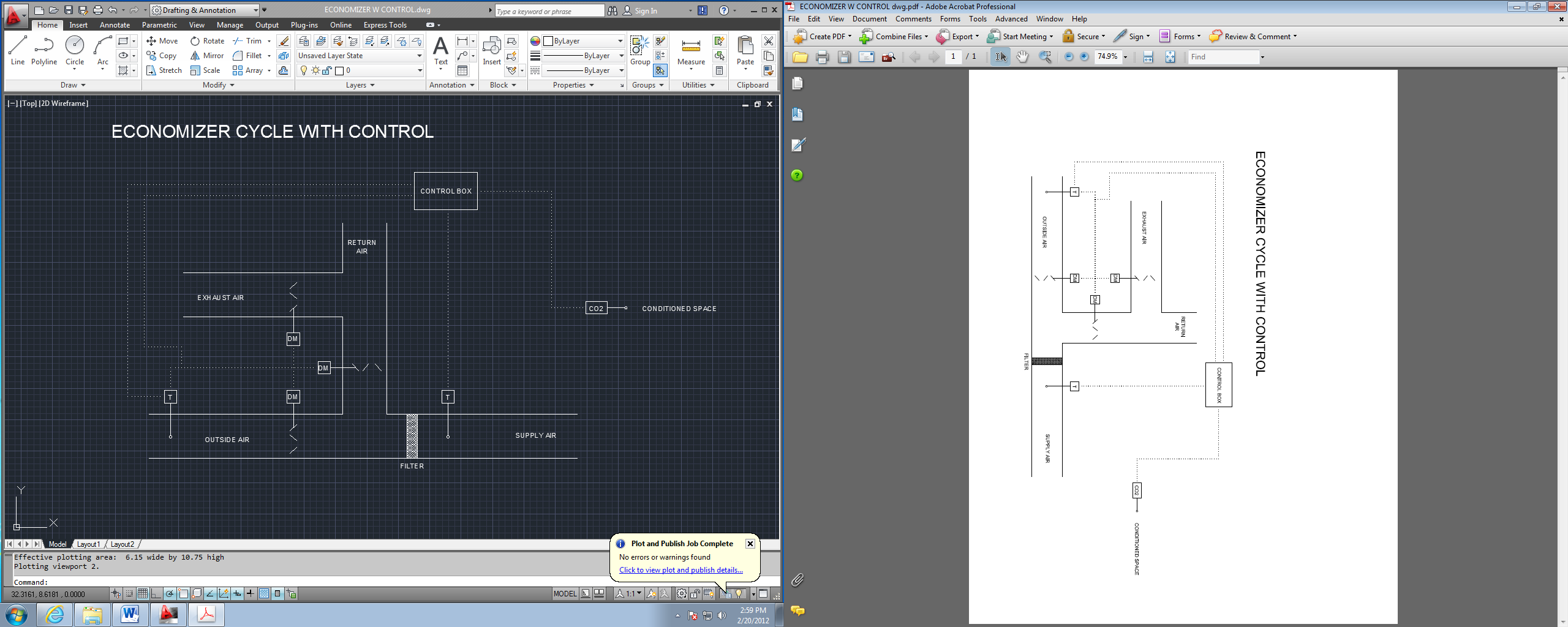 Schedule
Building Overview
Existing Mechanical System
Mechanical Depth Design
Demand Control Ventilation
Mechanical Design Alternatives
Energy & Cost Analyses
Breadth 1 – Photovoltaic Array Study
Breadth 2 – CM Study
Conclusions
Acknowledgements
Laura Pica – Mechanical Option - Adviser – Stephen Treado
Schedule
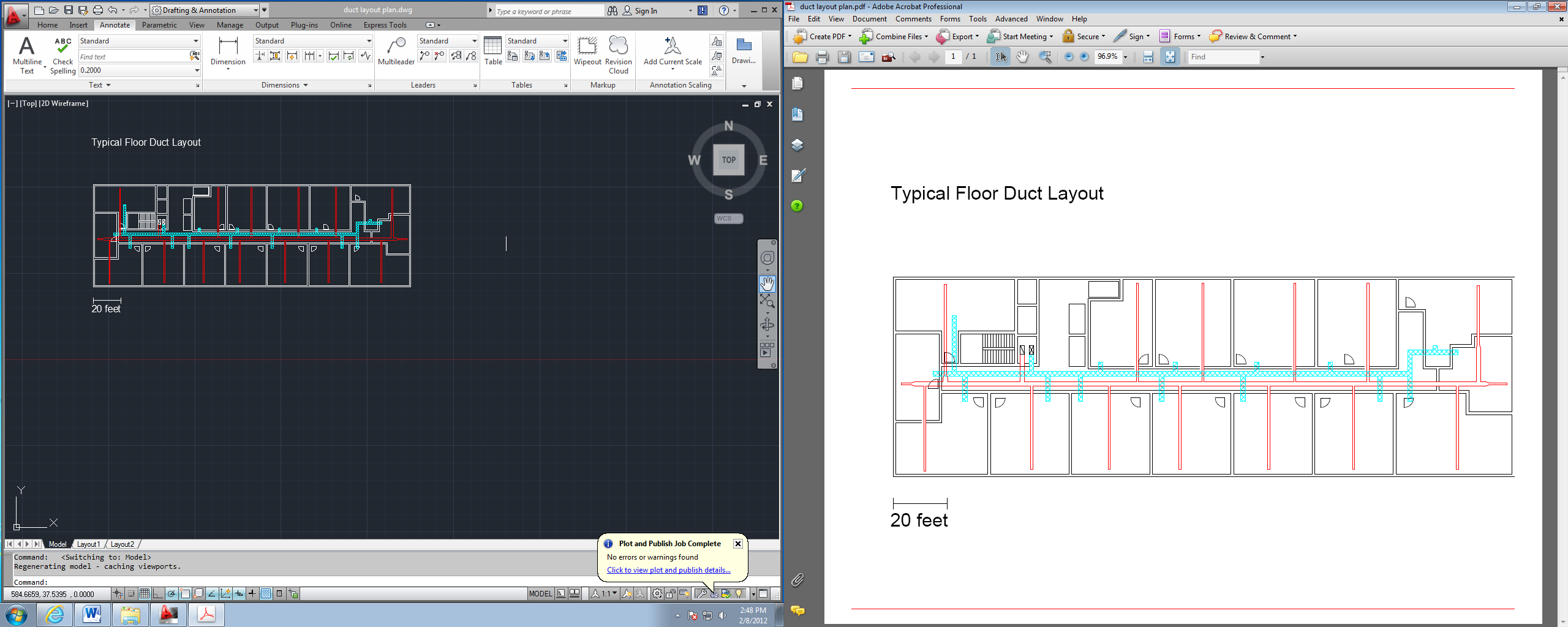 Building Overview
Existing Mechanical System
Mechanical Depth Design
Demand Control Ventilation
Mechanical Design Alternatives
Energy & Cost Analyses
Breadth 1 – Photovoltaic Array Study
Breadth 2 – CM Study
Conclusions
Acknowledgements
Laura Pica – Mechanical Option - Adviser – Stephen Treado
Available Solar Radiation
Schedule
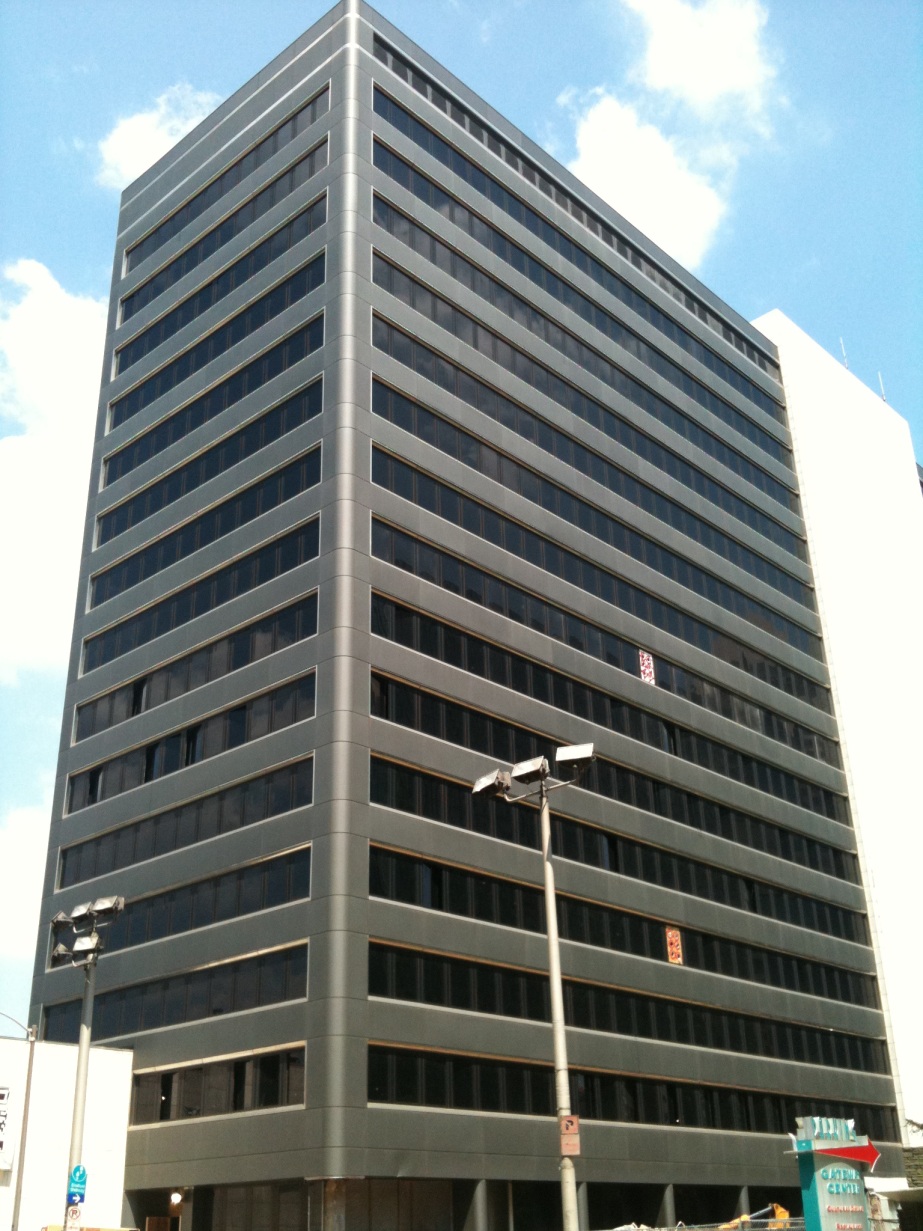 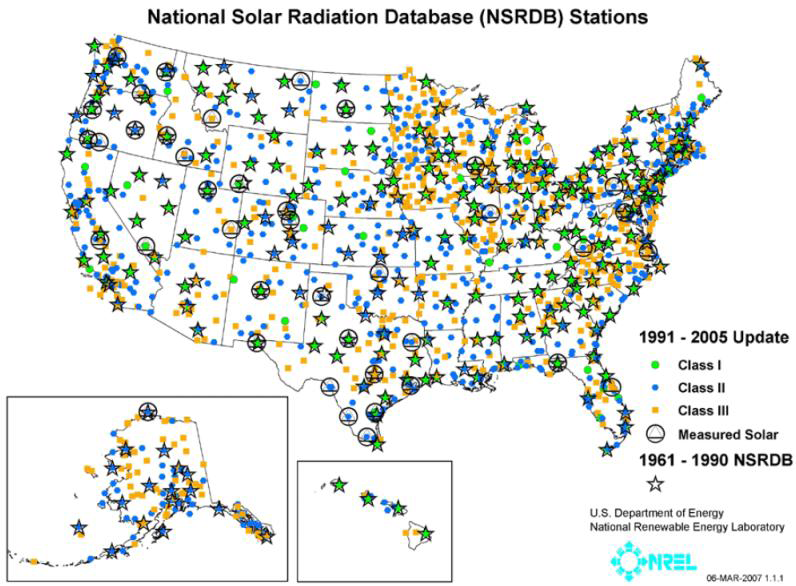 5500 sq. ft. of available space
Building Overview
Existing Mechanical System
Mechanical Depth Design
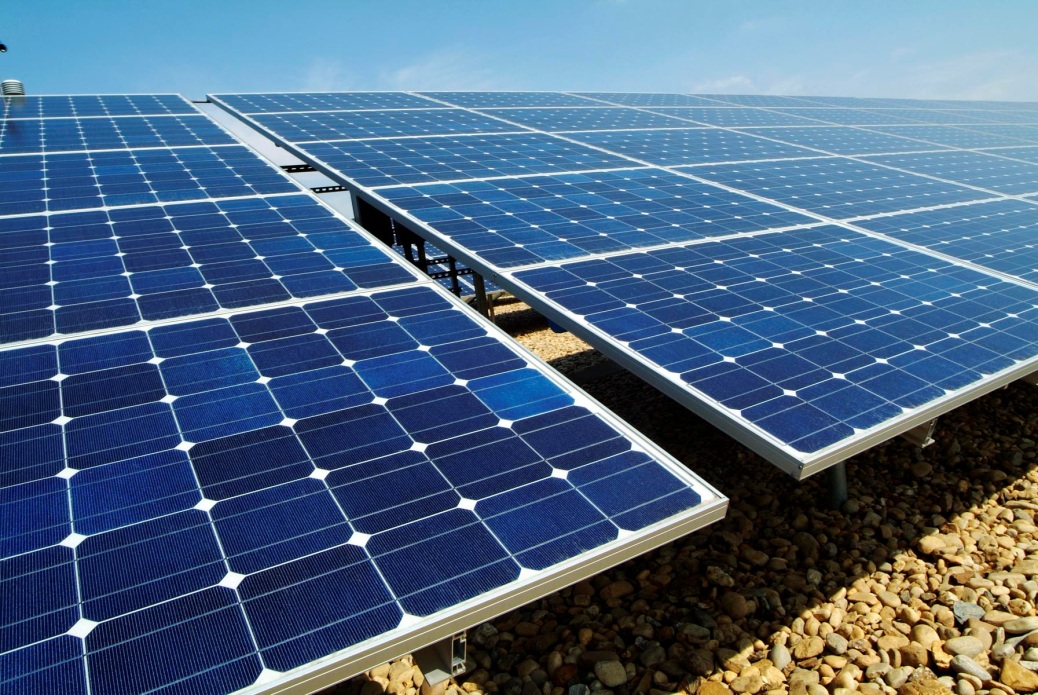 Demand Control Ventilation
Mechanical Design Alternatives
Energy & Cost Analyses
Breadth 1 – Photovoltaic Array Study
Breadth 2 – CM Study
Conclusions
www.rredc.nrel.gov/solar_data
http://gerardribas.com/wp-content/uploads/2011/05/Photovoltaic-Pannles6.jpg
Acknowledgements
Photo taken by Laura Pica August 2011
Laura Pica – Mechanical Option - Adviser – Stephen Treado
Schedule
Building Overview
Energy Analysis
Existing Mechanical System
Mechanical Depth Design
Windows modeled with improved U-value to represent shading
Demand Control Ventilation
Mechanical Design Alternatives
Sensible solar gain reduction of 243,549 Btu/h
Energy & Cost Analyses
(10% of total sensible load)
Breadth 1 – Photovoltaic Array Study
Breadth 2 – CM Study
Conclusions
Acknowledgements
Laura Pica – Mechanical Option - Adviser – Stephen Treado
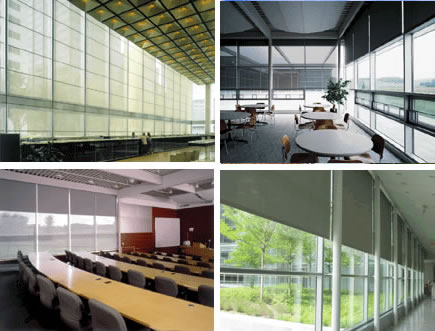 Schedule
Building Overview
Existing Mechanical System
Mechanical Depth Design
Demand Control Ventilation
Mechanical Design Alternatives
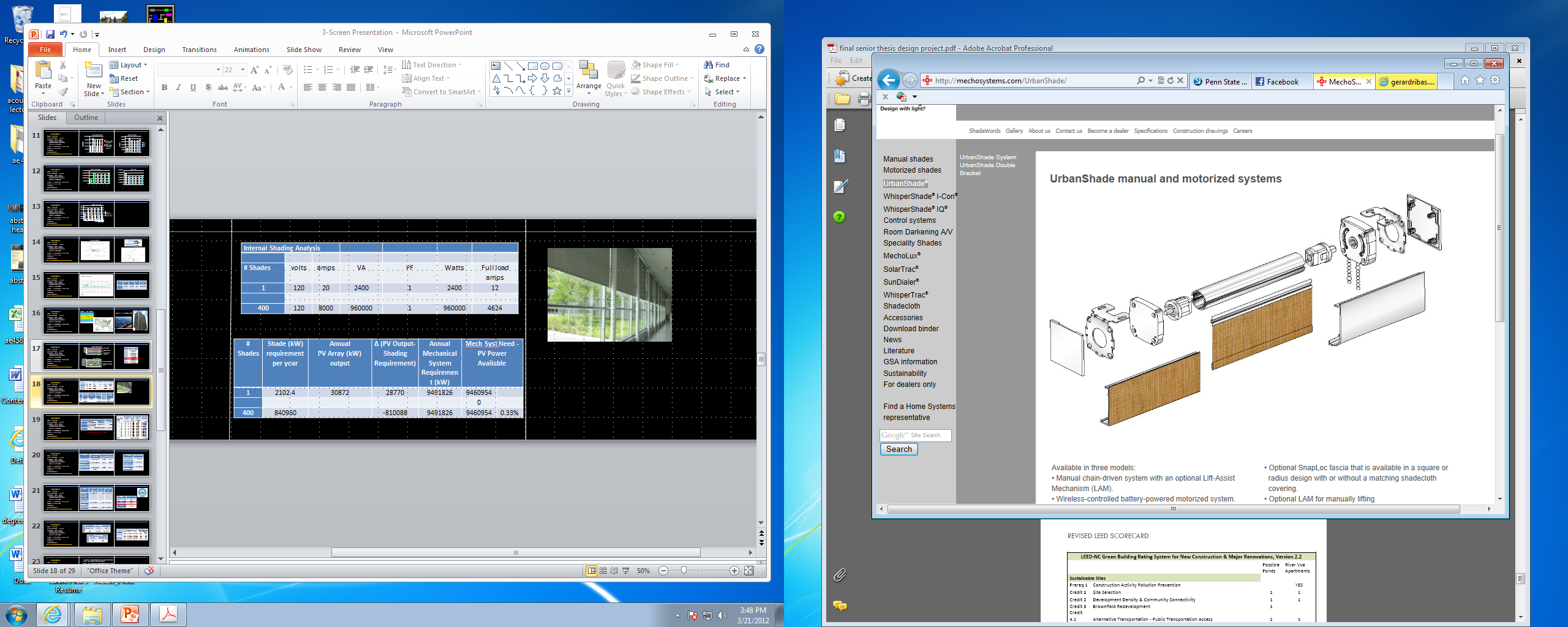 http://mechosystems.com/UrbanShade/
Energy & Cost Analyses
Breadth 1 – Photovoltaic Array Study
Breadth 2 – CM Study
Conclusions
Acknowledgements
Laura Pica – Mechanical Option - Adviser – Stephen Treado
http://mechosystems.com/UrbanShade/
Schedule
Building Overview
Existing Mechanical System
Mechanical Depth Design
Demand Control Ventilation
Mechanical Design Alternatives
Energy & Cost Analyses
Breadth 1 – Photovoltaic Array Study
Breadth 2 – CM Study
simple payback period  = 26.6 years
Conclusions
Acknowledgements
Laura Pica – Mechanical Option - Adviser – Stephen Treado
Schedule
Building Overview
Existing Mechanical System
Mechanical Depth Design
Demand Control Ventilation
Mechanical Design Alternatives
Energy & Cost Analyses
Breadth 1 – Photovoltaic Array Study
Breadth 2 – CM Study
Conclusions
Acknowledgements
Laura Pica – Mechanical Option - Adviser – Stephen Treado
Schedule
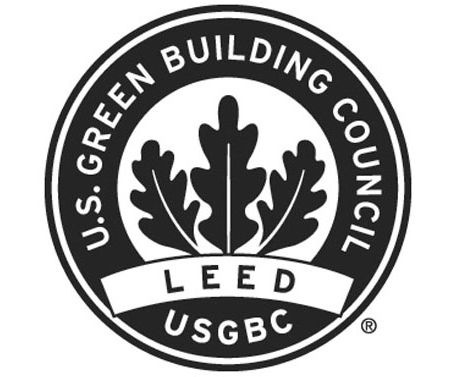 Building Overview
Existing Mechanical System
Mechanical Depth Design
Demand Control Ventilation
Mechanical Design Alternatives
www.usgbc.org
Energy & Cost Analyses
Breadth 1 – Photovoltaic Array Study
Breadth 2 – CM Study
Conclusions
Acknowledgements
Laura Pica – Mechanical Option - Adviser – Stephen Treado
Schedule
Building Overview
Existing Mechanical System
Mechanical Depth Design
Demand Control Ventilation
Mechanical Design Alternatives
Energy & Cost Analyses
Breadth 1 – Photovoltaic Array Study
Breadth 2 – CM Study
Conclusions
Acknowledgements
Laura Pica – Mechanical Option - Adviser – Stephen Treado
Schedule
Conclusions
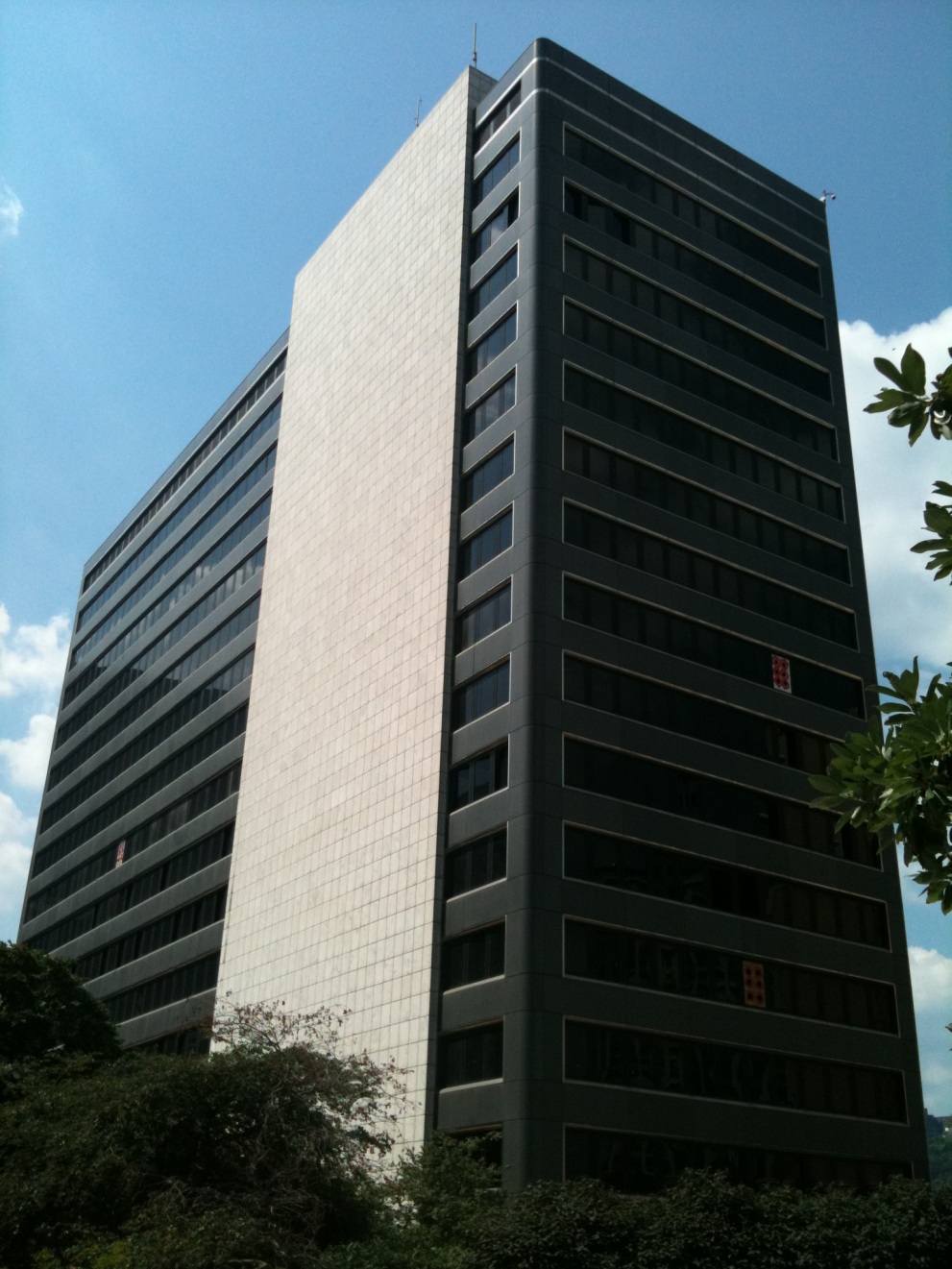 Recommended larger AHU with Demand Control Ventilation
Building Overview
Existing Mechanical System
Increased occupant comfort
Mechanical Depth Design
Minimum ventilation requirements met
Demand Control Ventilation
Decreased capital cost
Mechanical Design Alternatives
Decreased construction schedule
Energy & Cost Analyses
Breadth 1 – Photovoltaic Array Study
Photovoltaic array and internal shading not recommended
Breadth 2 – CM Study
Conclusions
Next Analysis – the use of solar thermal collectors and storage to assist existing  system
Acknowledgements
Laura Pica – Mechanical Option - Adviser – Stephen Treado
Photo taken by Laura Pica August 2011
Acknowledgements
My adviser, Stephen Treado, for his help in editing my technical reports and providing professional consulting

All other Department of Architectural Engineering faculty for their passion for teaching, continued support and encouragement 

All AE Mentors and Practitioners from the “Mentoring Center” for their valuable design advice 

Kevin Ludwick, Turner Project Manager for supplying design documents and construction data
 
And most importantly, my friends and family for their support throughout my senior year.  I could have never finished this project without you!
Thank You


Questions?
Appendix
Mechanical Depth Design
Load Calculations
Breadth 2 – CM Study
Mechanical System Takeoff
Breadth 2 – CM Study
Electrical Takeoff
Breadth 2 – CM Study
Schedule Changes